IDHAYA COLLEGE FOR WOMEN  
KUMBAKONAM – 612 001
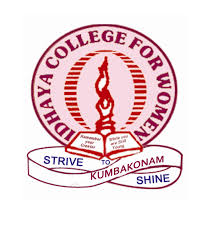 DEPARTMENT OF PHYSICS
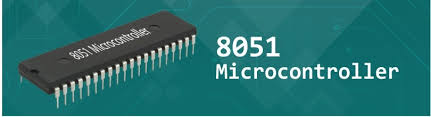 MICROCONTROLLER
8051
INTRODUCTION
A single chip computer or a CPU with all the peripherals like RAM,ROM,I/O, Timers, ADCs, etc on the same chips.

A Microcontroller is meant to be more self- contained and independent, and functions ads a tiny, dedicated computer.
Originally, 8051 Microcontrollers were developed using N-MOS Technology but the use of battery powered devices and their low power consumption lead to usage of CMOS Technology (which is famous for its low power consumption).
Majority of the modern 8051 Microcontrollers are Silicon IP Cores (Intellectual Property Cores) but discrete 8051 Microcontroller IC’s are also available. Because of their low power consumption, smaller size and simple architecture, 8051 IP Cores are used in FPGAs (Field Programmable Gate Array) and SoCs (System on Chip) instead of Advanced ARM Architecture based MCUs.
FEATURES OF 8051
Useful for small computing tasks.
Adequate for many control and monitoring application.
Packaging (RAM, ROM, Timers on chip).
Less power consumption.
Easily upgradable.
Availability of tools of microcontroller such as proteus (simulator) and keil (compiler).
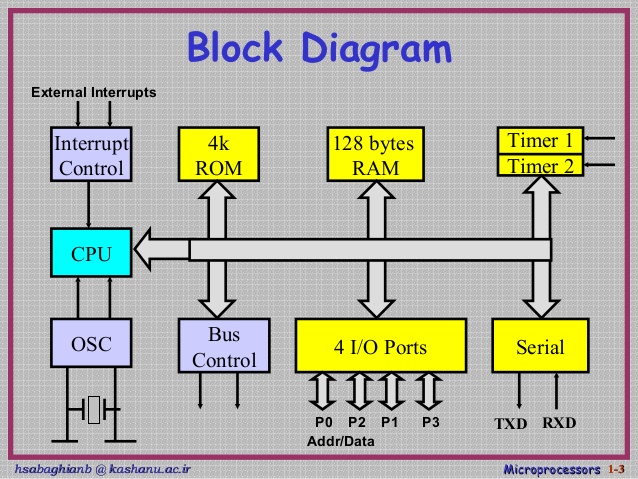 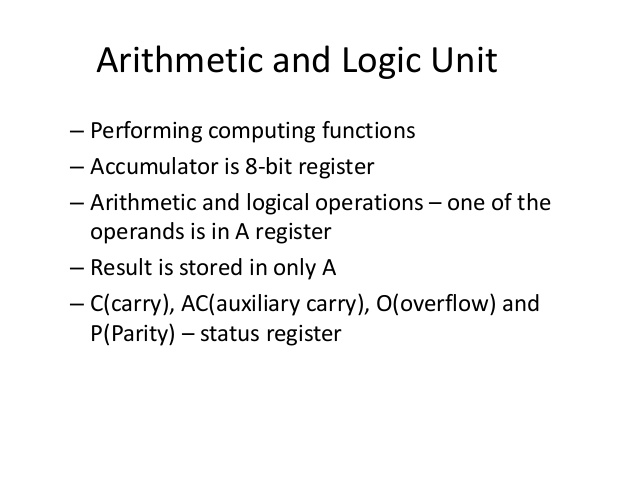 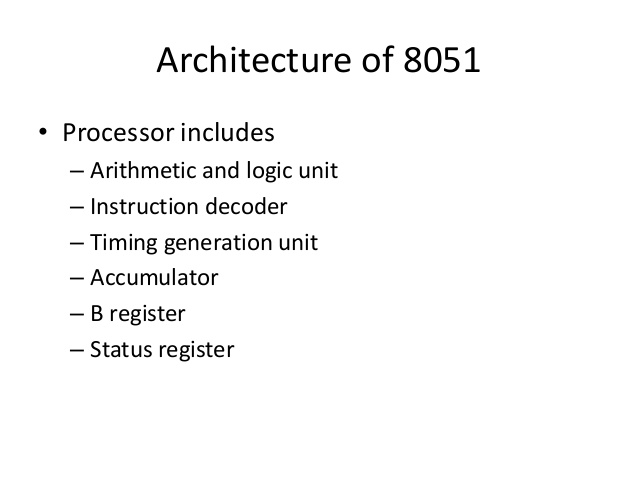 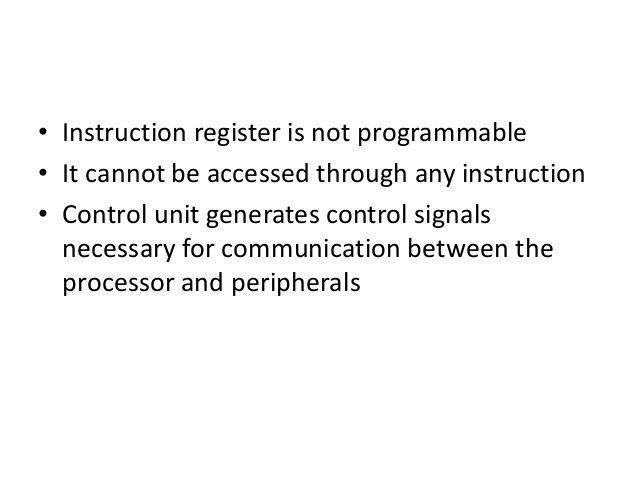 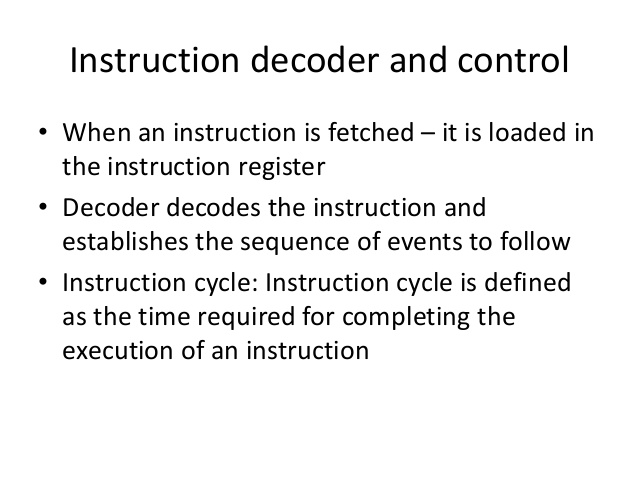 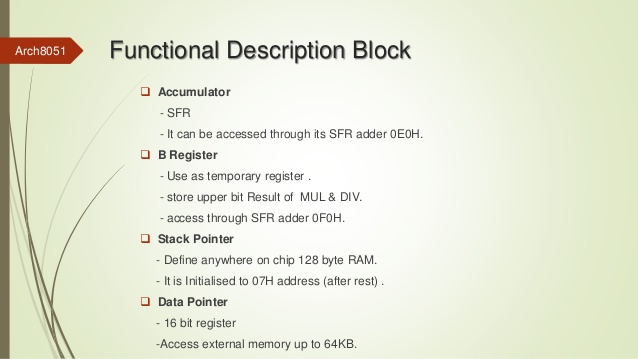 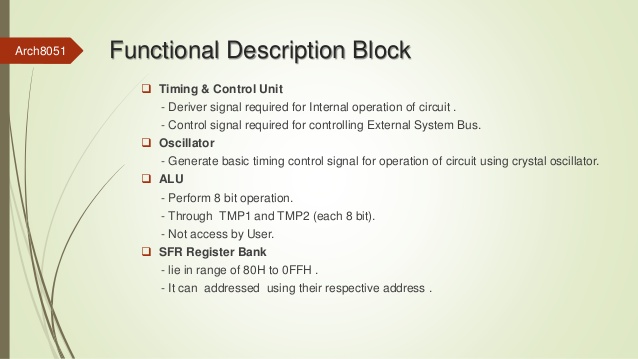 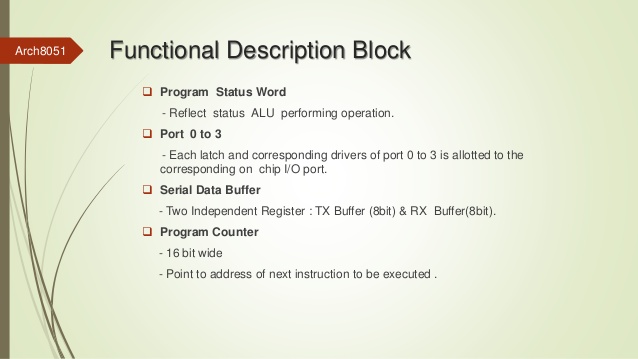 REGISTERS: OF 8051
The 8051 is an accumulator based microcontroller. Its registers are:  register A, PSW, register B, 8-bit stack pointer, 16-bit data pointer, program counter,  program address register, 16-bit timer registers for timer/counters, instruction register, control registers, RAM address register, serial data buffer, capture registers, special function registers etc.,
Register B  is used during multiply and divide operations. 
Data pointer: It consists of DPH( a high byte) and DPL(a low byte). It holds 16- bit address. It can be used as a 16-bit register or a two independent 8-bit registers.
Serial Data Buffer: It consists of two separate registers, a transmit buffer register and a receive buffer register.
Timer Registers: (TL0,TH0), (TL1,TH1), and (TL2,TH2) are register pairs. These register pain are 16-bit counting registers for Timer/counter 0,1, and 2 respectively.
Program Counter: The Intel 8051 microcontroller contains a 16-bit program counter (PC) register. It points to the  address of the next instruction of the program which is to be fetched and executed. It is automatically incremented after fetching an instruction. It keeps the track of memory addresses of the instructions in the program being executed. It is affected by JUMP and CALL instructions.
Stack pointer (SP):  Intel 8051 microcontroller contains an 8-bit stack pointer register. It is incremented before data  is stored during PUSH and CALL operations. It is decremented when POP or RET (Return) operation takes place. Any  area of on-chip RAM can be used.
PSW (Program Status Word):  PSW register contains program status information.  Its bits are indicated by PSW.0, PSW.1, PSW.2,…….., PSW.7
7      6         5            4            3          2           1          0
                                                                                                                                                                                                                                                                                

Bit No. 0, PSW.0.   It is for parity status (Parity flag, P).
Bit No. 1, PSW.1.    Reserved.
Bit No. 2, PSW.2.   Overflow flag (OV).                                                                                                                                     
Bit No. 3, PSW.3.   (RS0)                                                                                                                                    
Bit No. 4, PSW.4.   (RS1)                                                                                                                             
Bit No. 5, PSW.5.   It is Flag 0 (F0) available to users for general purpose.
Bit No. 6, PSW.6.   It is auxiliary carry flag (AC).                                                                                                                                  
Bit No. 7, PSW.7.   It is carry flag (CY).
Bit No
Status information
These bits are to select working register bank.
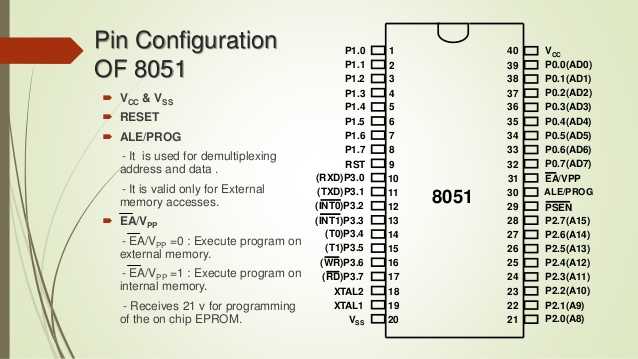 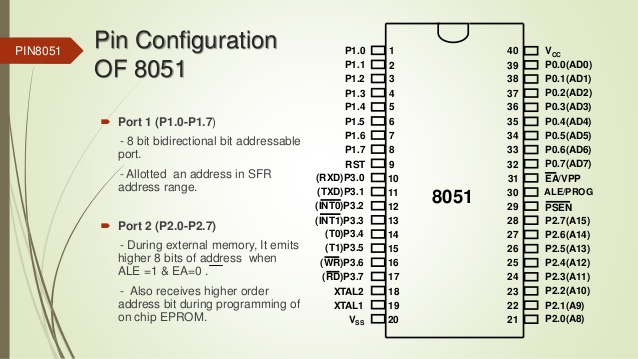 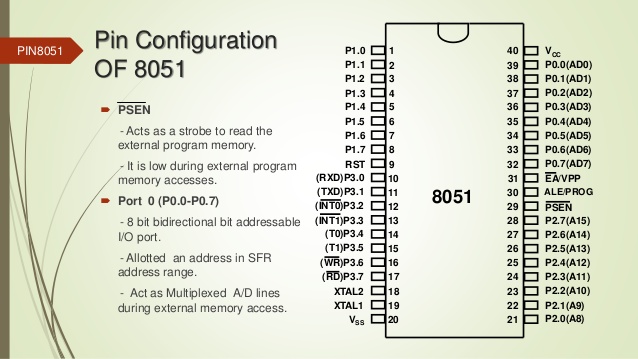 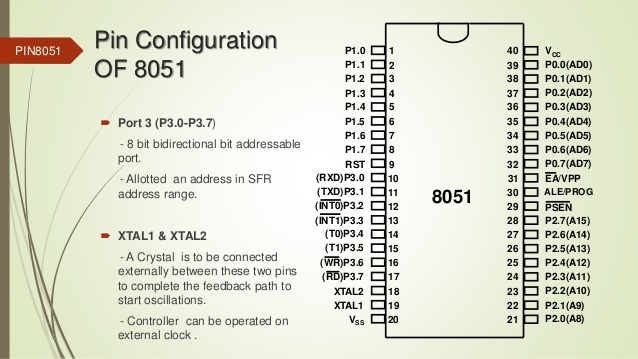 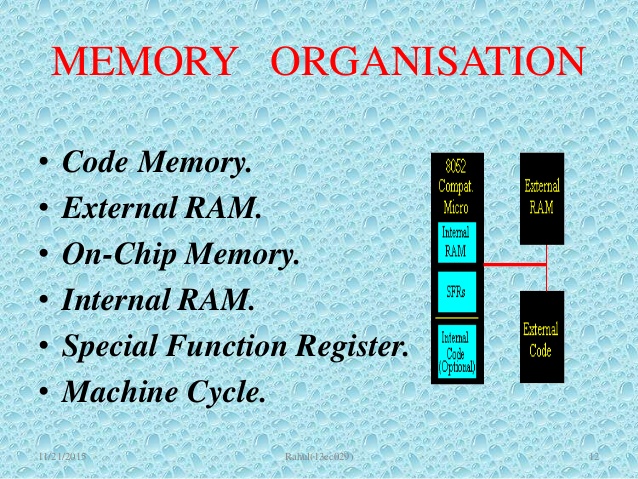 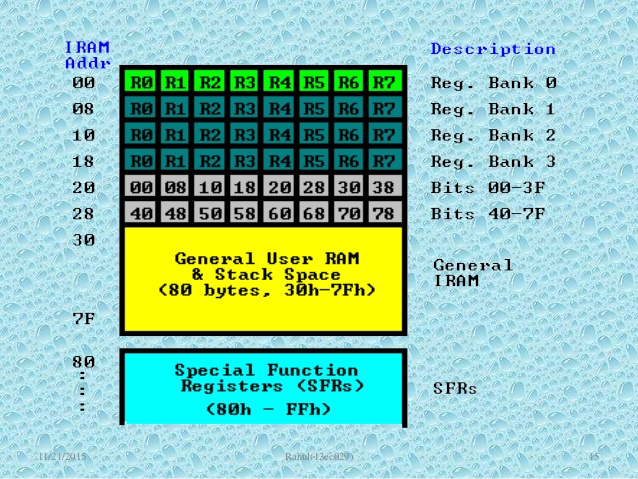 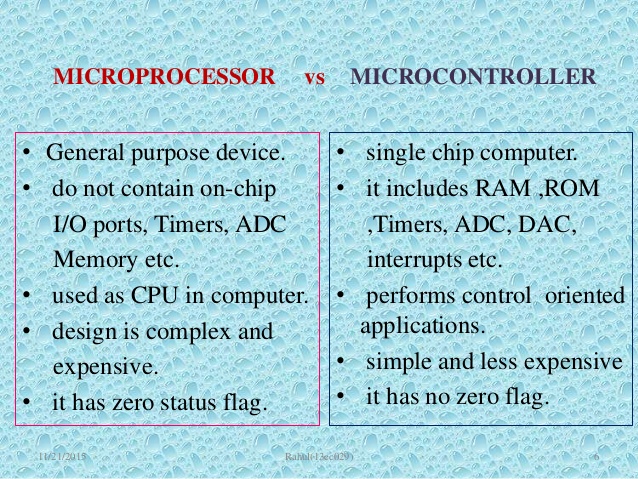